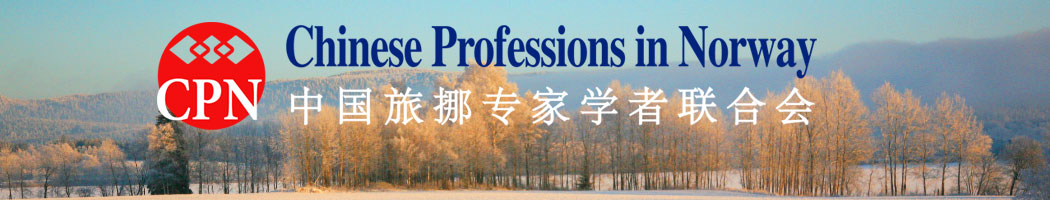 KID & CPN Website
Sunday, September 30, 2012
Payment ID / KID number
Why we need it?
How it is composed?
How you get it?
How to use it?
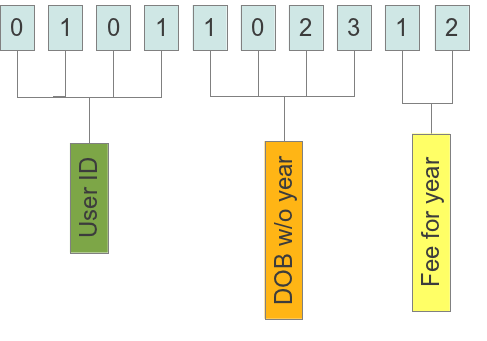 How to use Payment ID / KID number
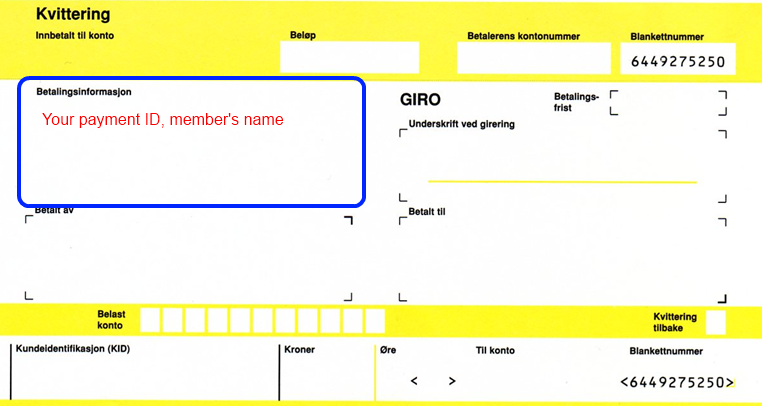 How to use Payment ID / KID number
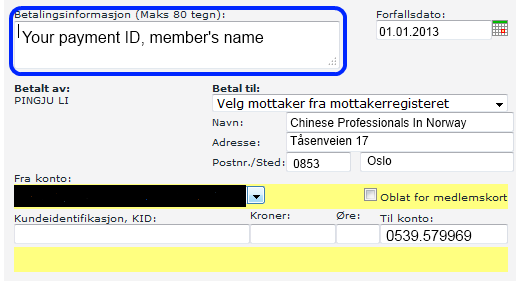 Apply for support from Oslo Kommune
Kommune needs:
Full name 
DOB
Address
The formation should be the same as registered in Folkeregisteret
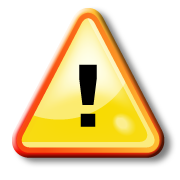 Log into CPN2003.no to update your information
How to change password
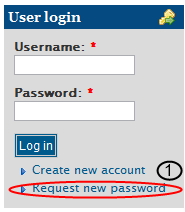 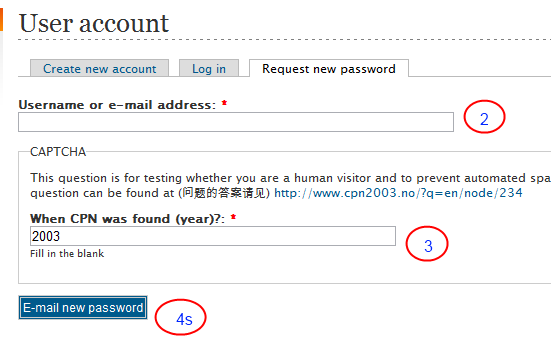 How to change your information
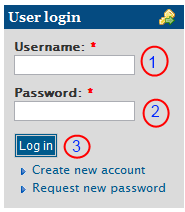 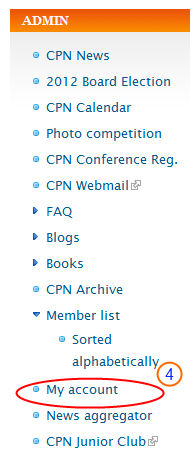 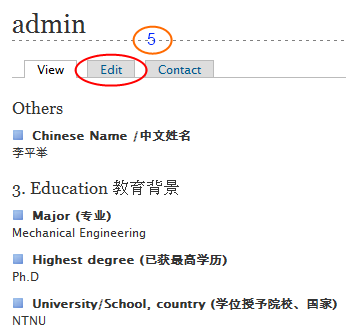 How to change your information
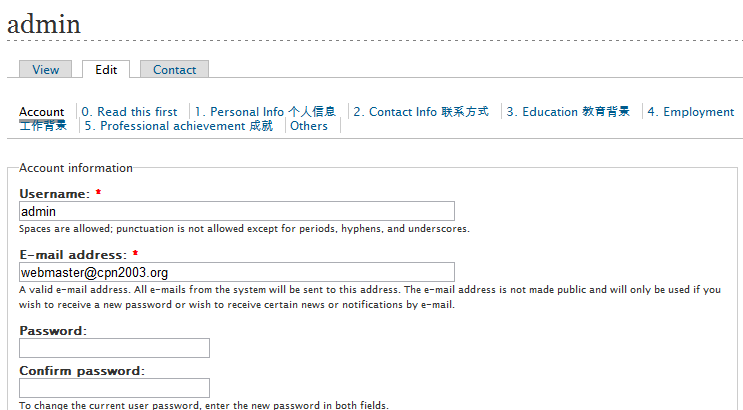 How to change your information
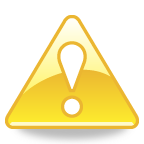 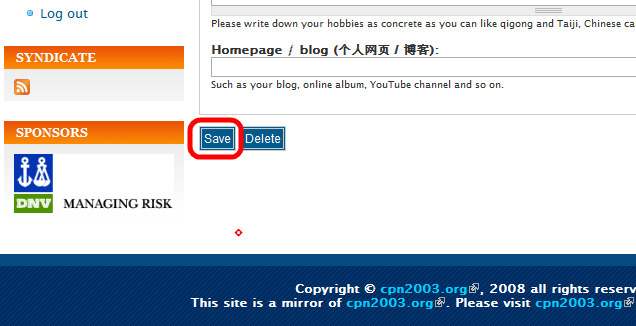 Your Blog
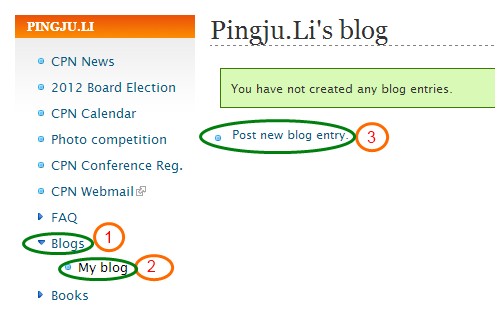 Your Blog
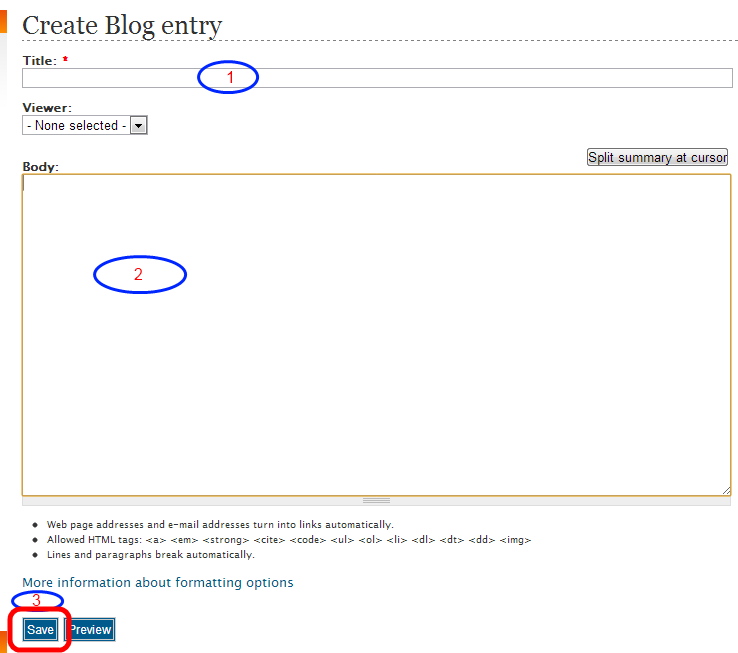 Your Book
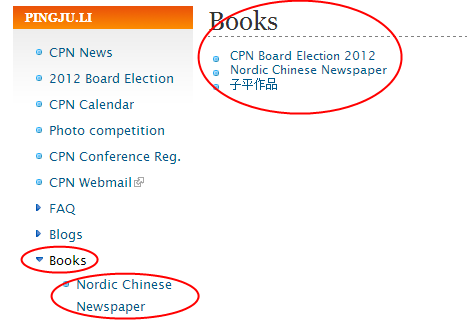 Your Book
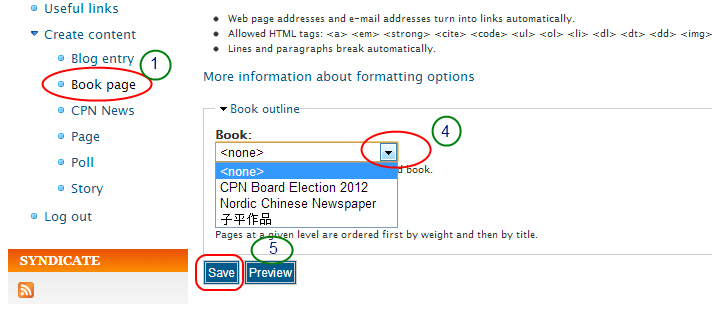 Your Book
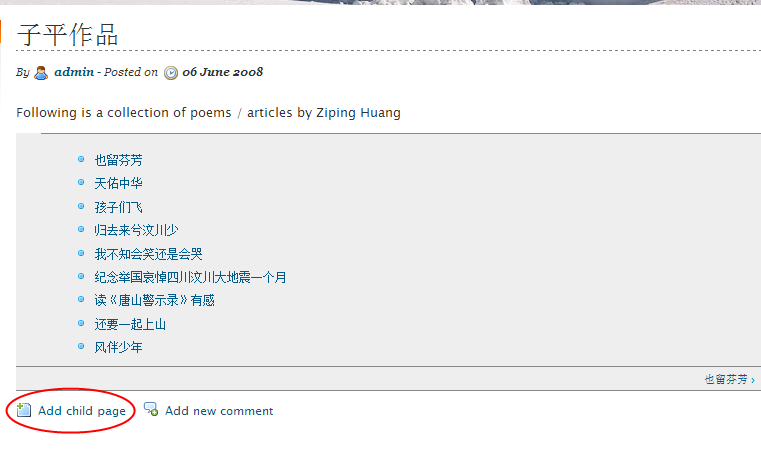 Member’s Profile
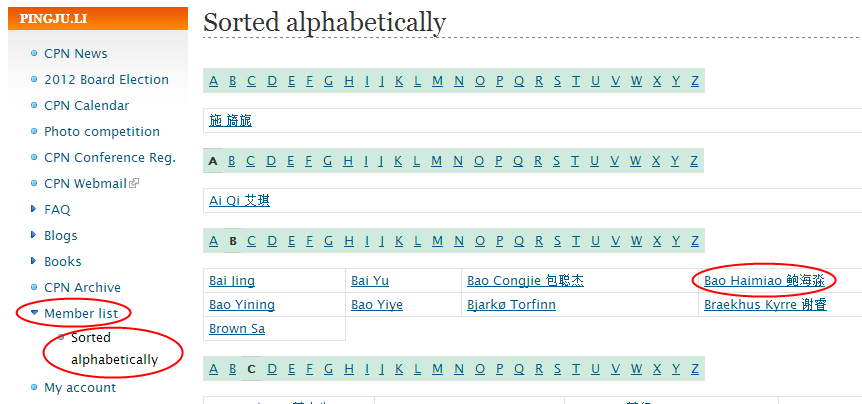 Member’s Profile
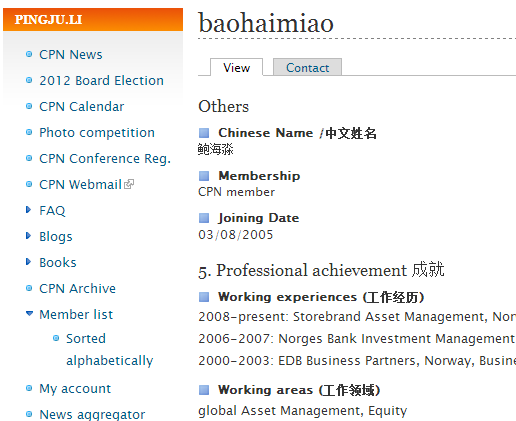 Other functions available
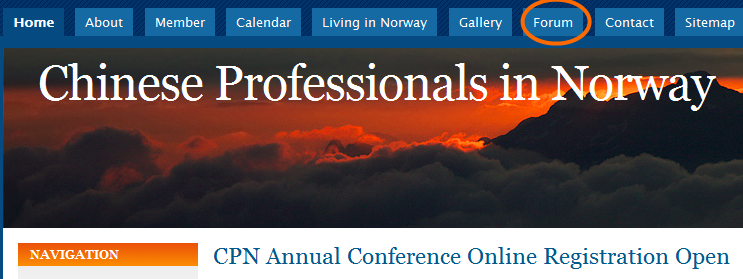 CPN Forum
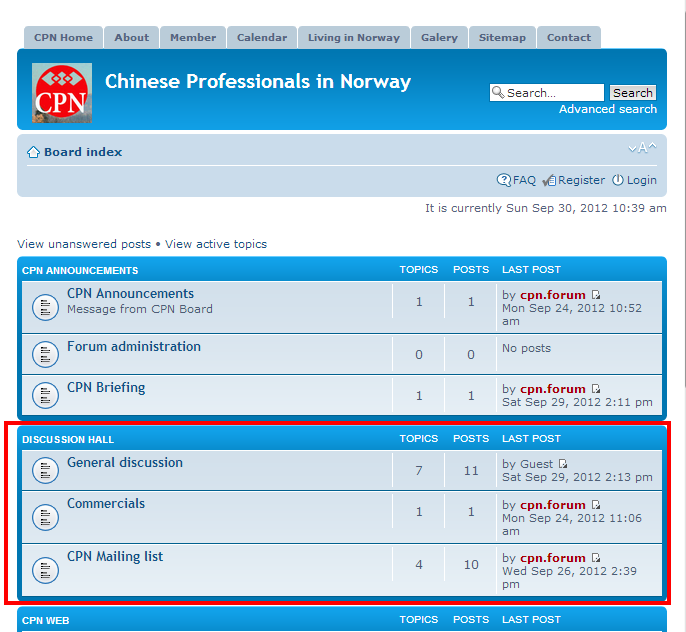 CPN Forum: New Topic
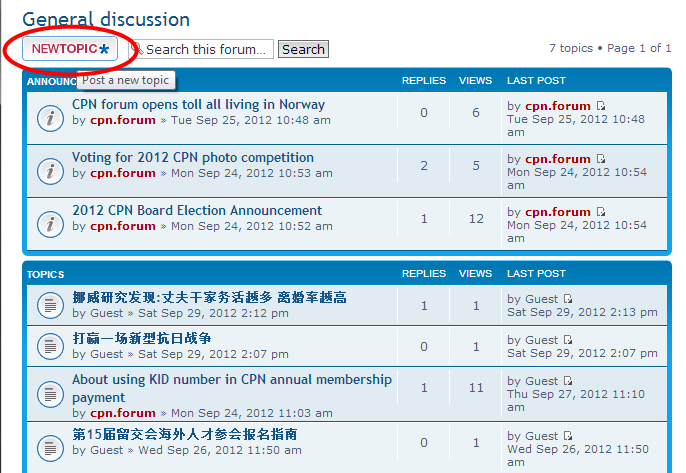 CPN Forum: New Topic
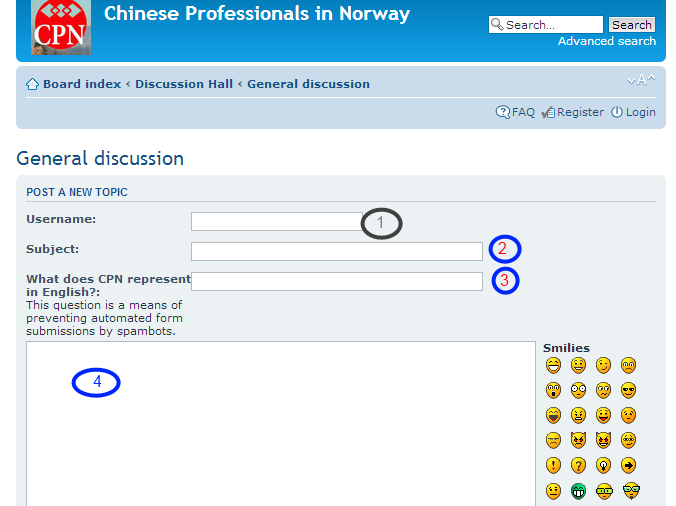 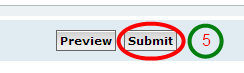